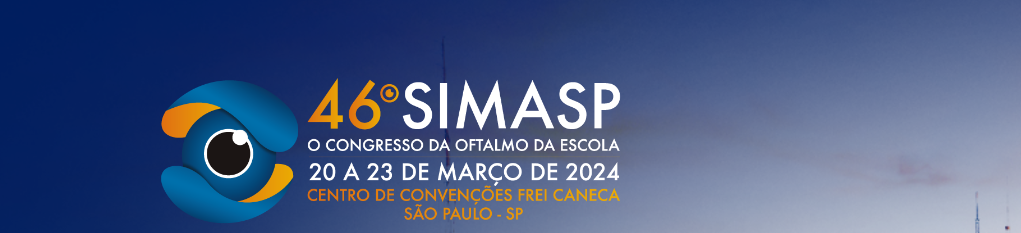 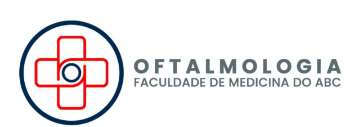 Paula E. I. Gomes¹, Roberta Regina Ignacio Gomes 2, Jaqueline Azevedo Leão¹, Breno Bonadies Andrade¹, Daniela Mello Tonolli¹, Maria Beatriz Daher¹, Vagner Loduca Lima¹. 1. Faculdade de Medicina do ABC 2. Universidade do Oeste Paulista
Íris em bombé ocasionando glaucoma
Os processos inflamatórios, como as iridociclites, podem ocasionar a formação de sinéquias posteriores, as quais se extensas, podem impedir o fluxo normal do humor aquoso através da pupila e elevar a pressão nas câmaras anterior e posterior. A pressão alta na câmara posterior promove a íris em bombé, visualizada em imagem abaixo, com consequente fechamento do seio camerular e intensa elevação da pressão intraocular.
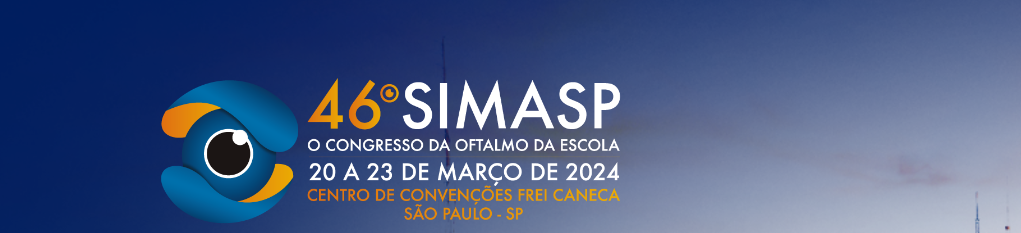